Автоматизация звука [Ш]
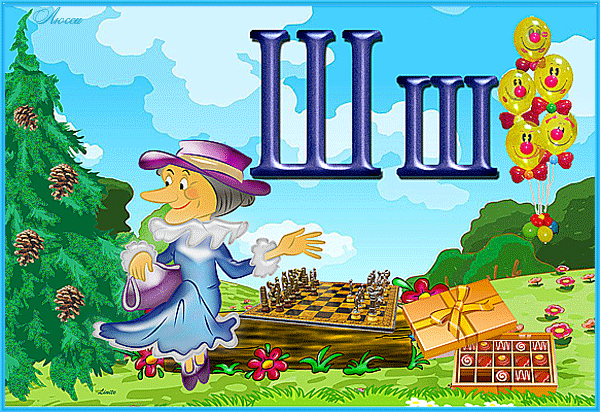 Покажи, как падает лист с дерева
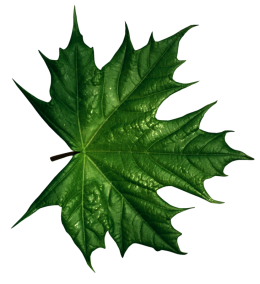 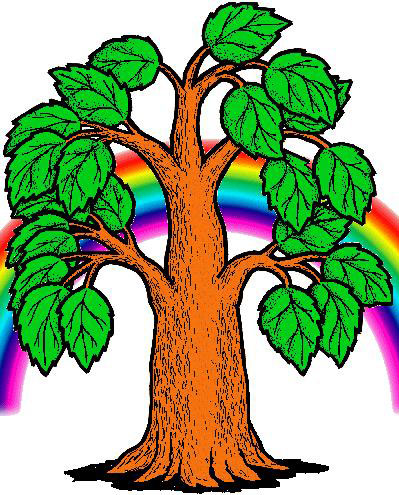 Покажи, как шипит змея
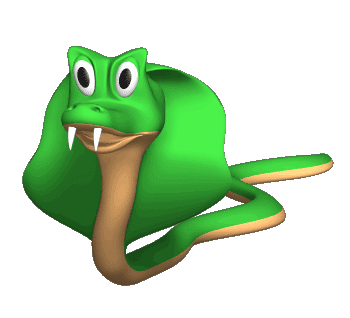 Повтори за взрослым слоги
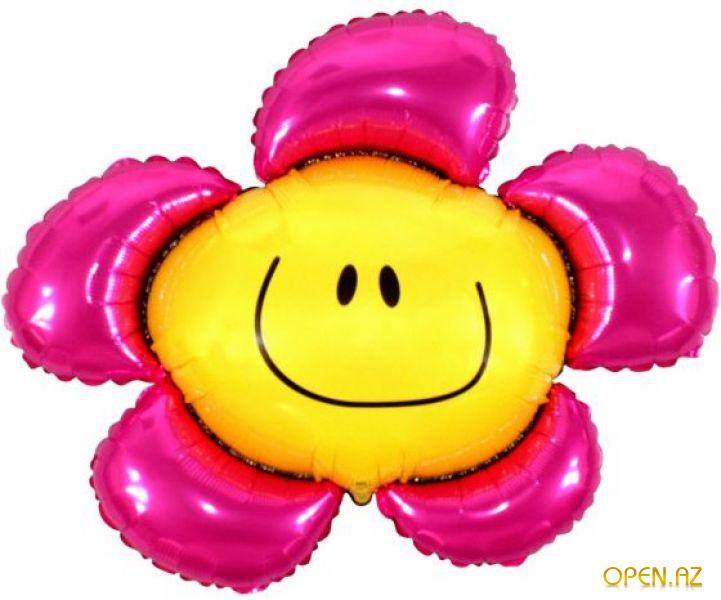 ша
шу
шо
ши
Назови картинки
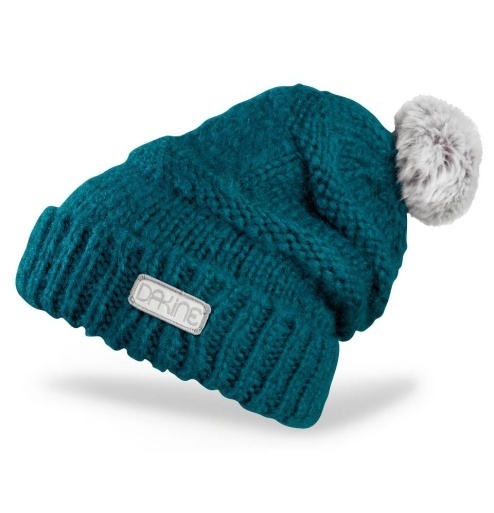 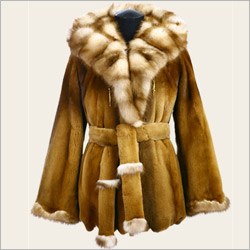 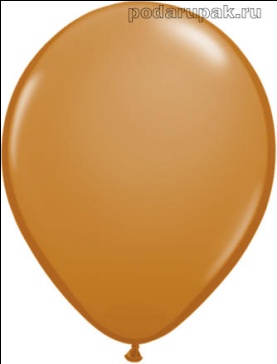 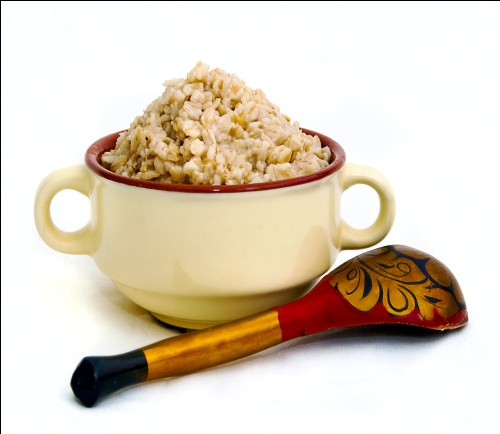 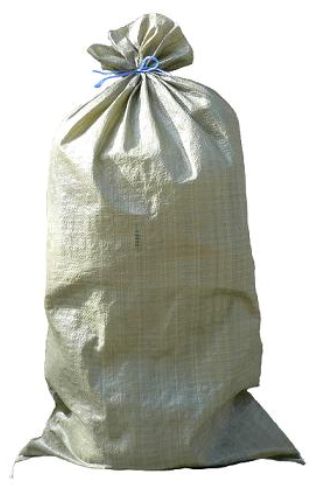 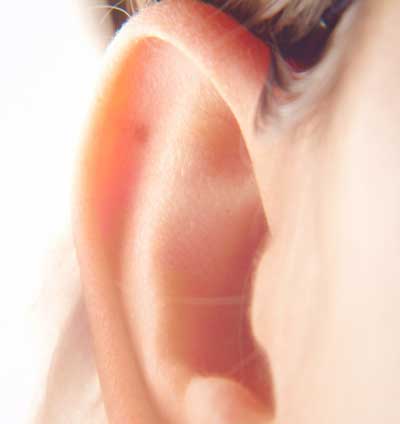 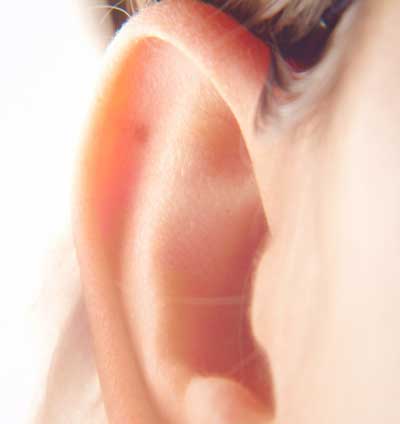 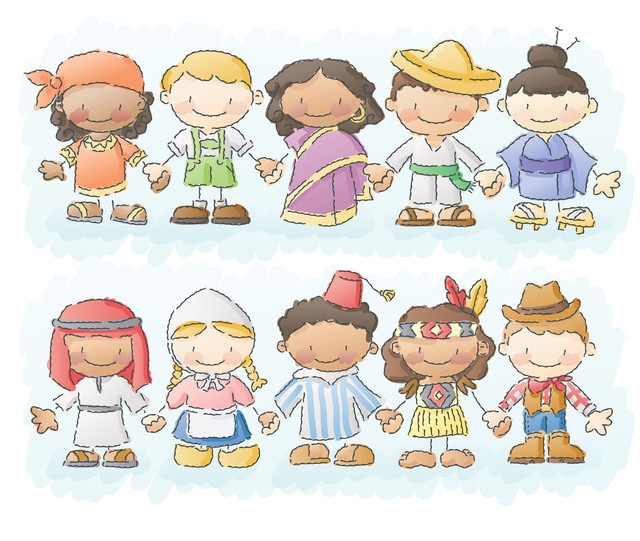 Маша
Миша
Глаша
Паша
Саша
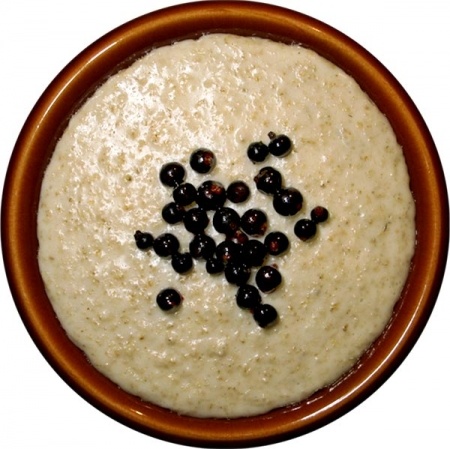 Саша
Наташа
Гриша
Юляша
Кеша
Что любят все ребята?
Подбери нужные глаголы
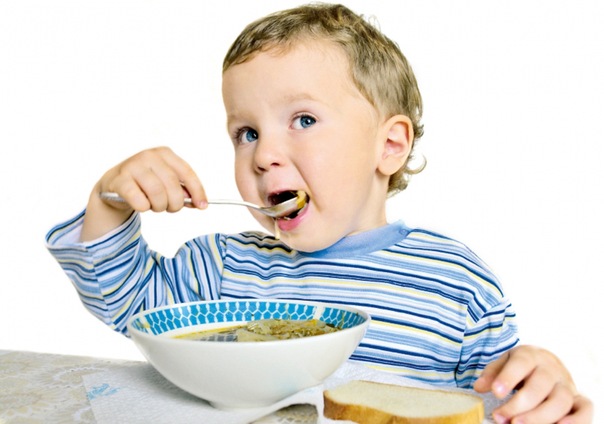 Что делает?
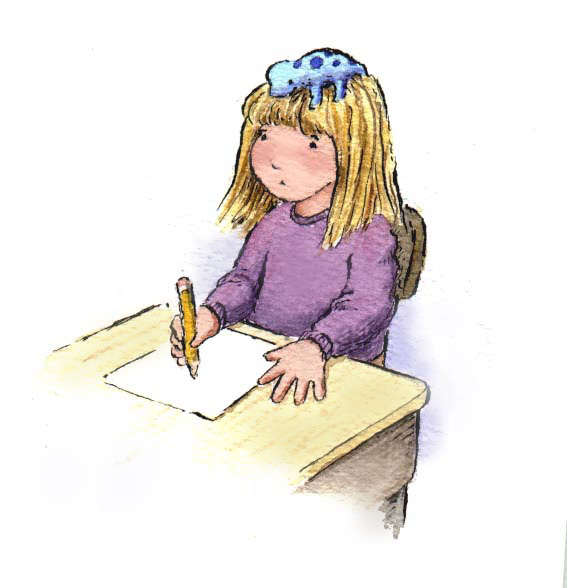 Что делает?
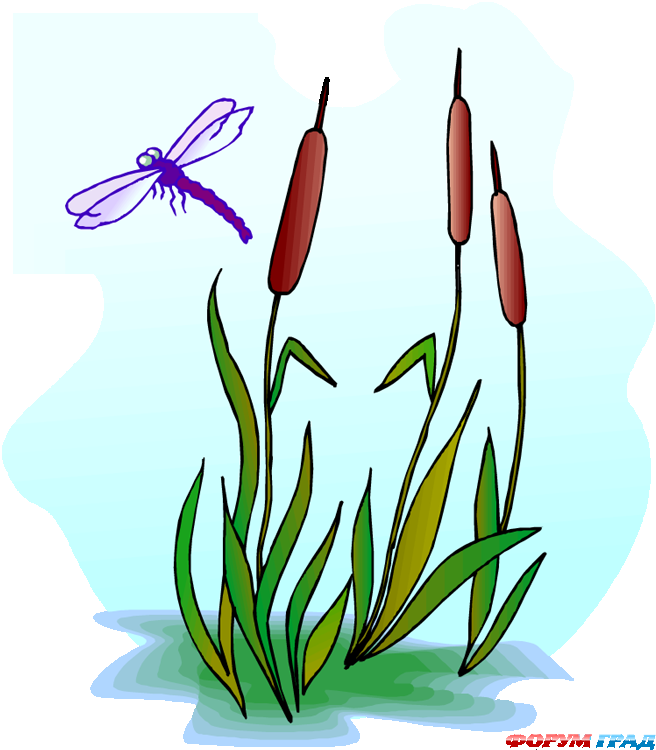 Что делают?
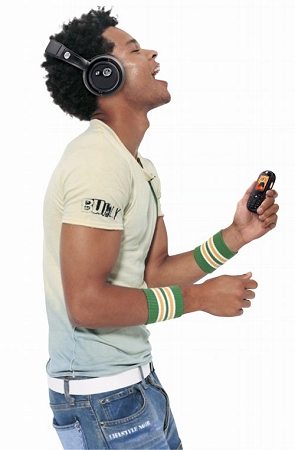 Что делает?
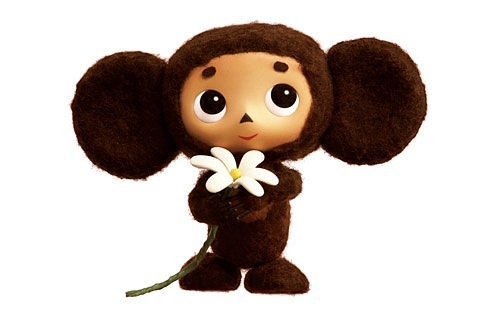 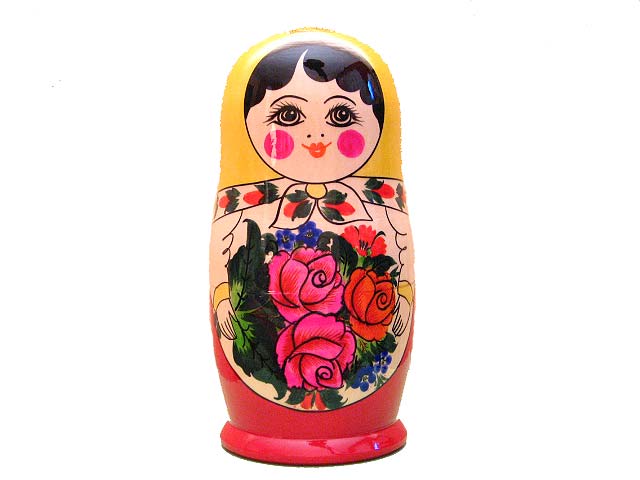 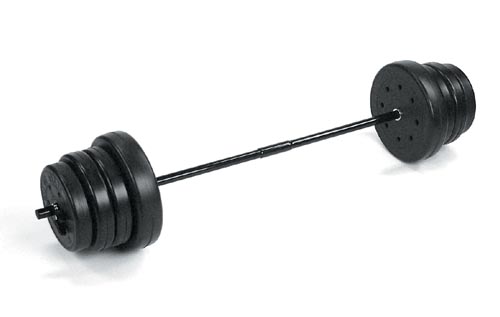 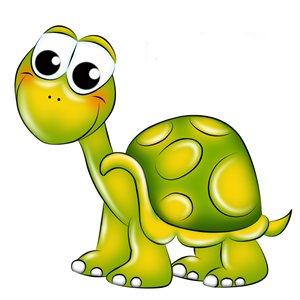 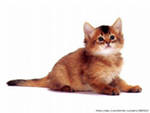 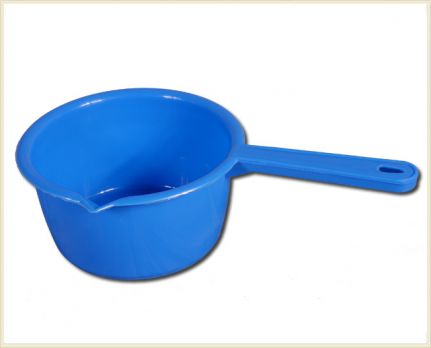 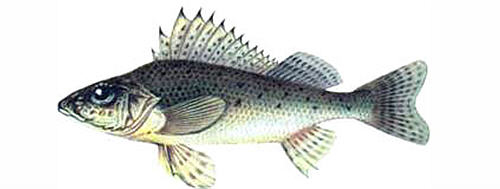 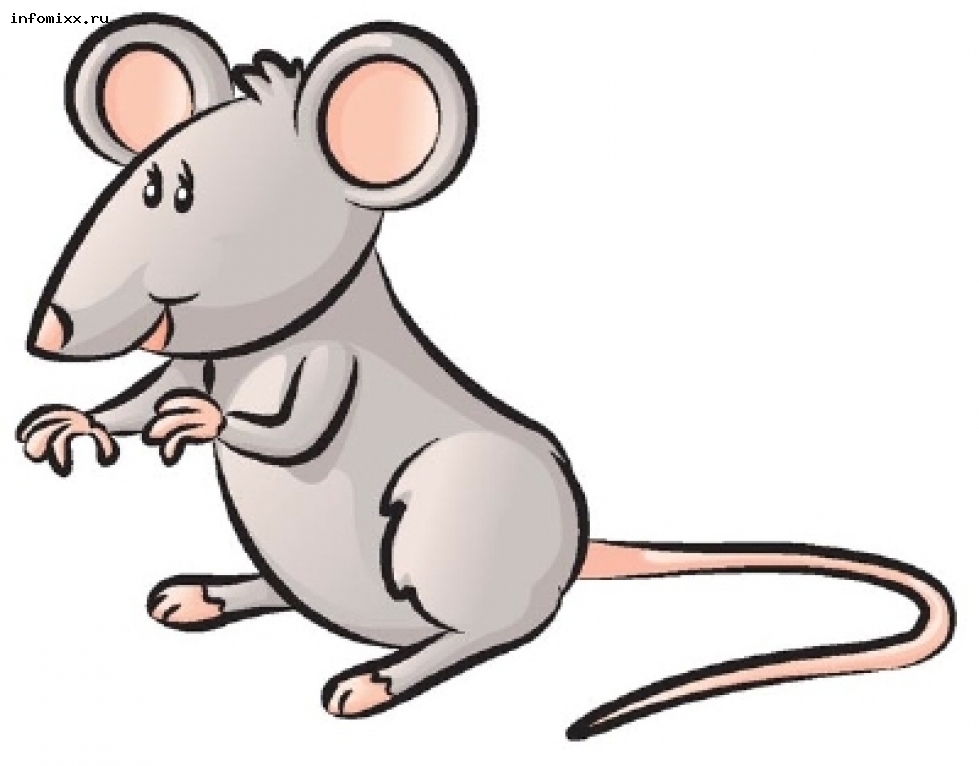 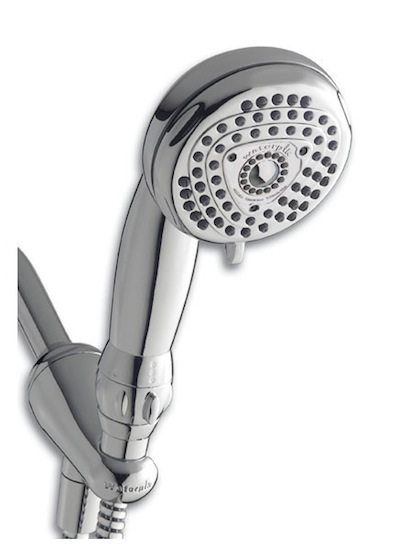 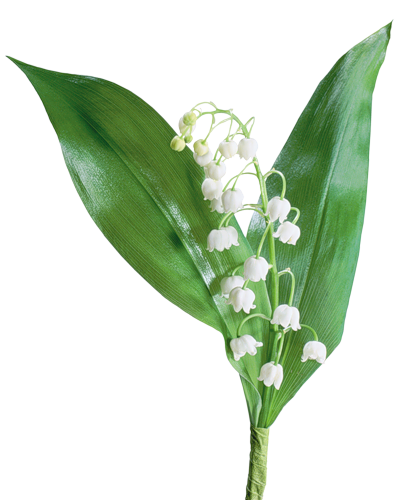 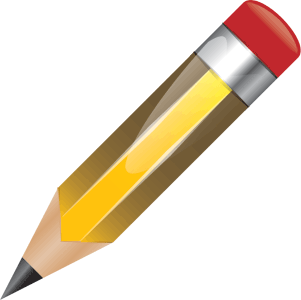 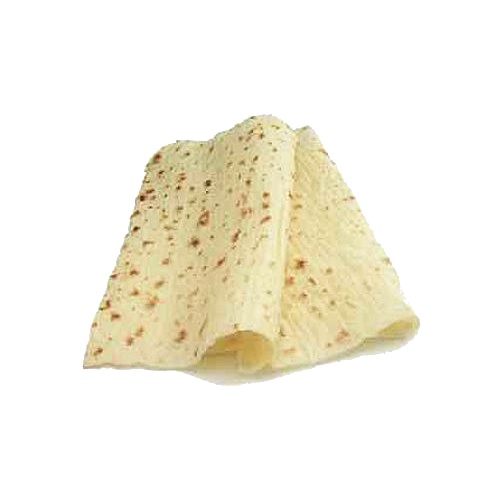 Дополни предложение словом
На стройке работает …
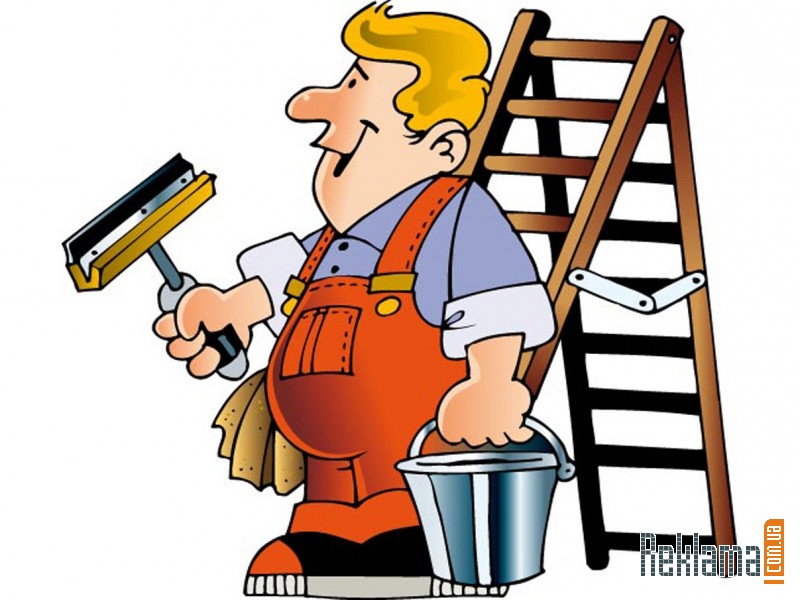 На столе стоит красивый …
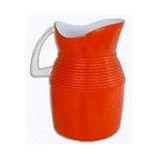 На полке стоят разноцветные …
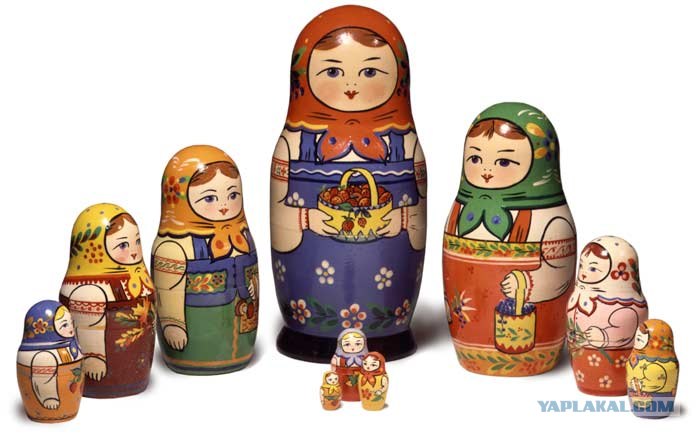 Выучи считалку
Две кукушки, две болтушки
Повстречались на опушке, 
Сели рядом на суку
И кричат: «Ку-ку! Ку-ку!»
Если хочешь – посчитай.
А не хочешь – вылетай!
Молодец